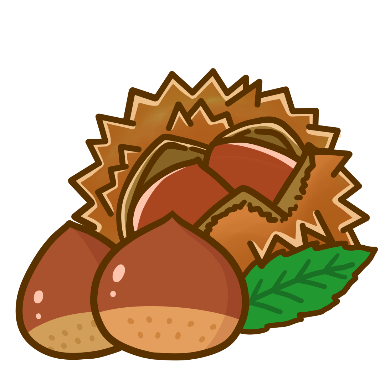 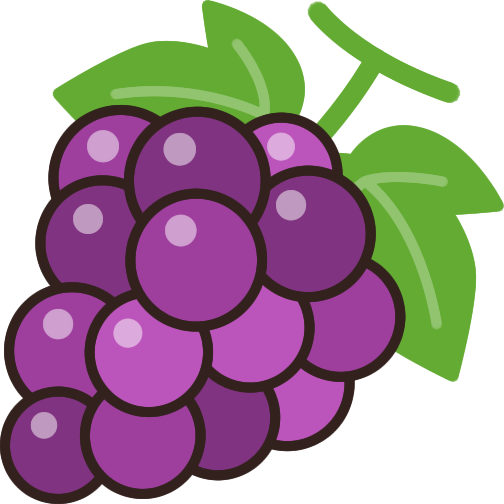 ９月誕生会2024.9.27
誕生会、みんなでお祝いしました。
年長さん６名
年中さん２名
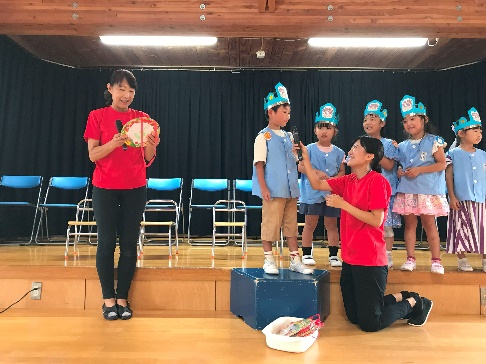 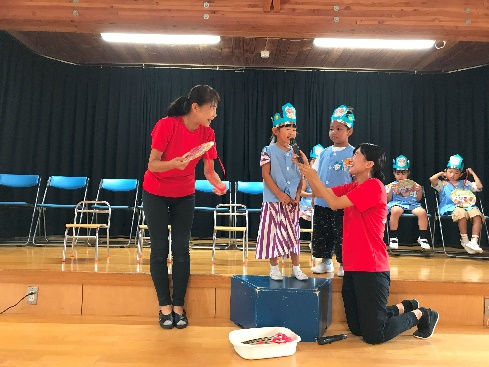 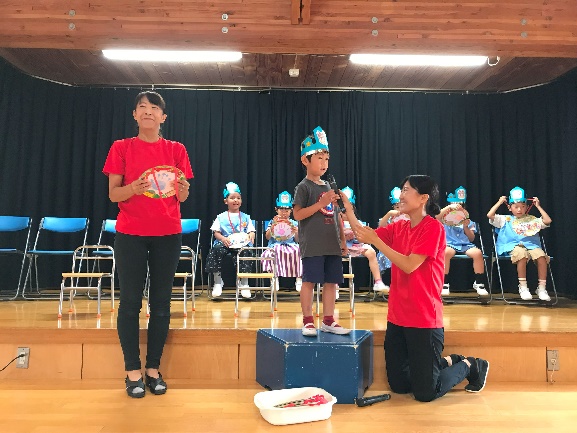 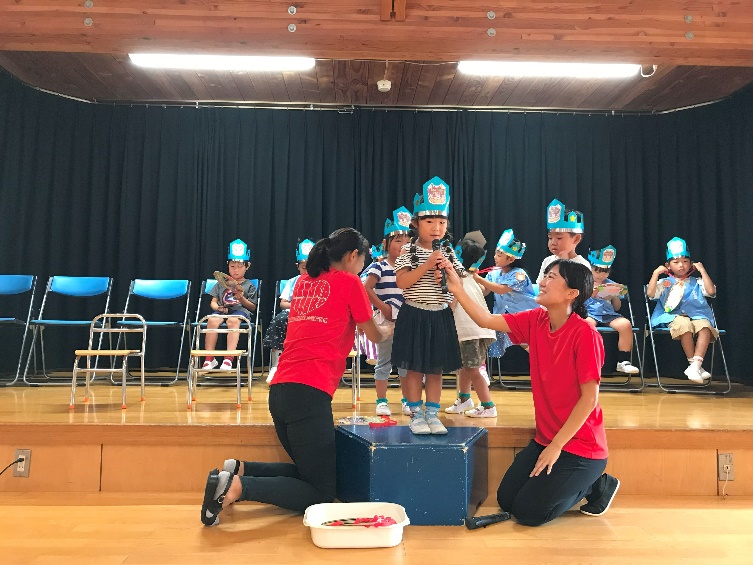 年少さん３名
先生と一緒に参加しました。
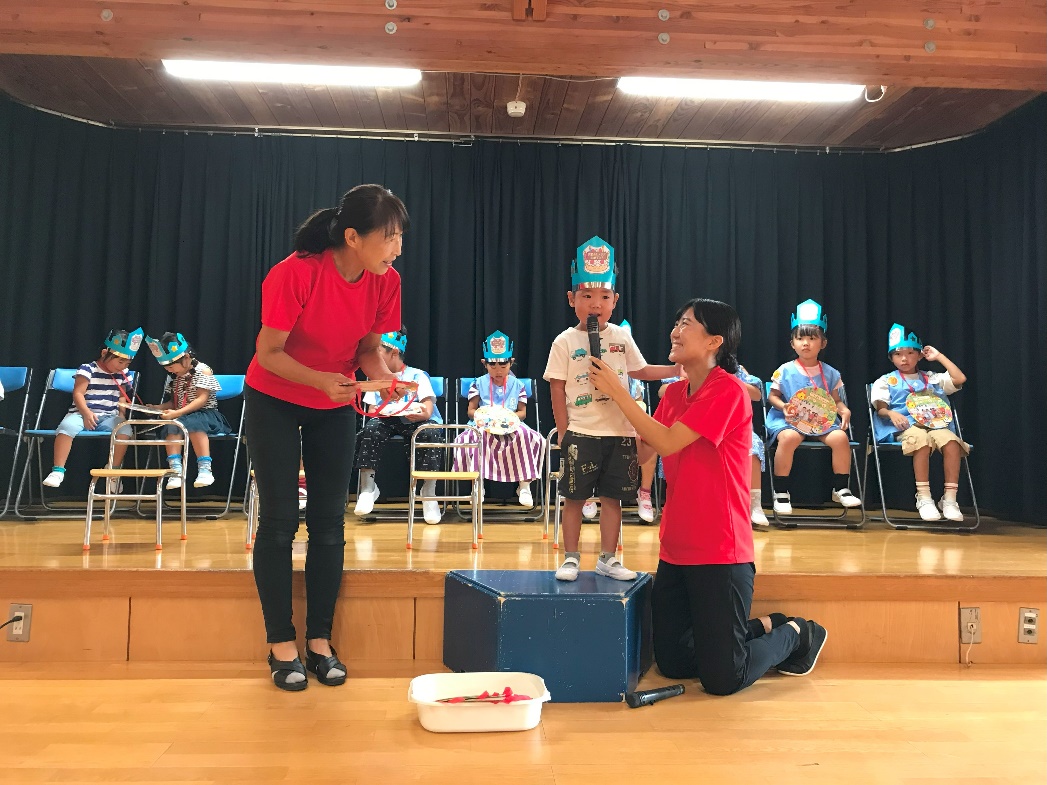 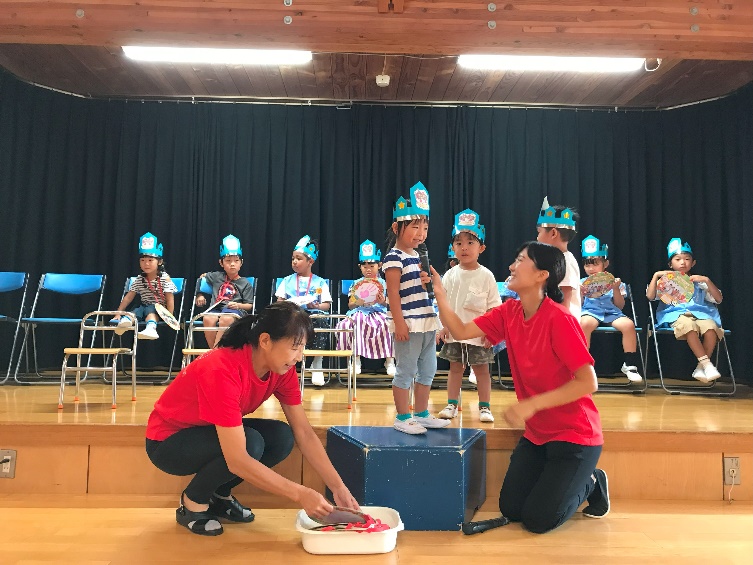 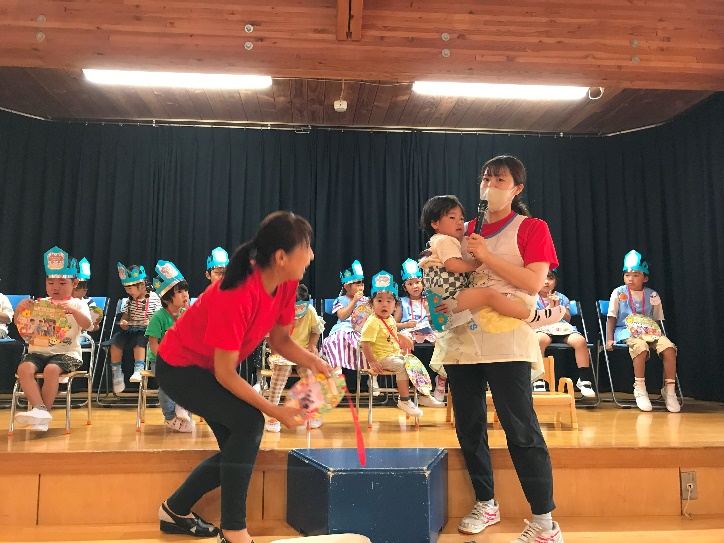 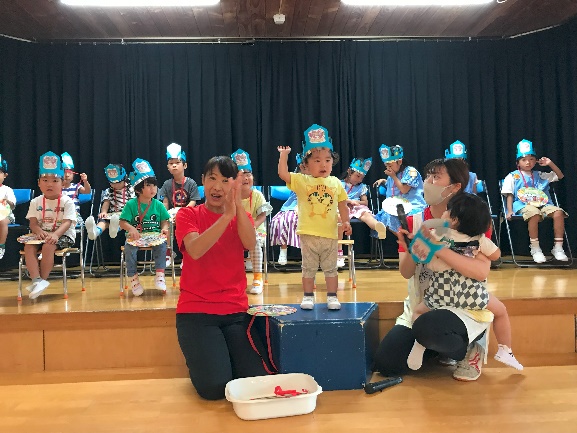 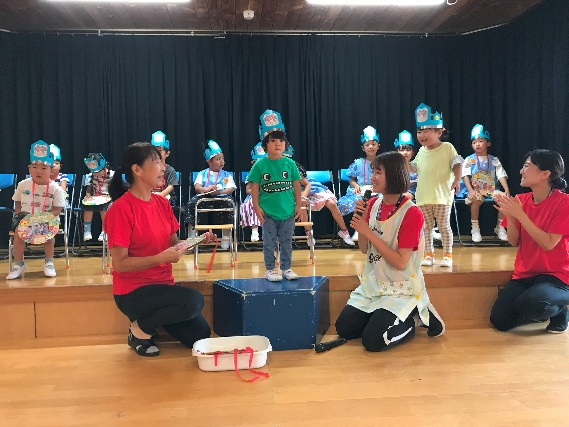 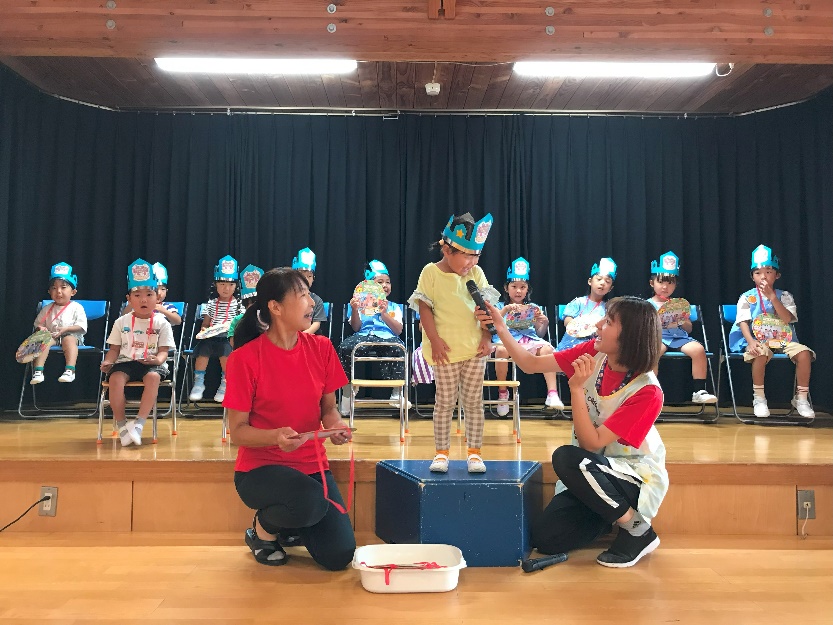 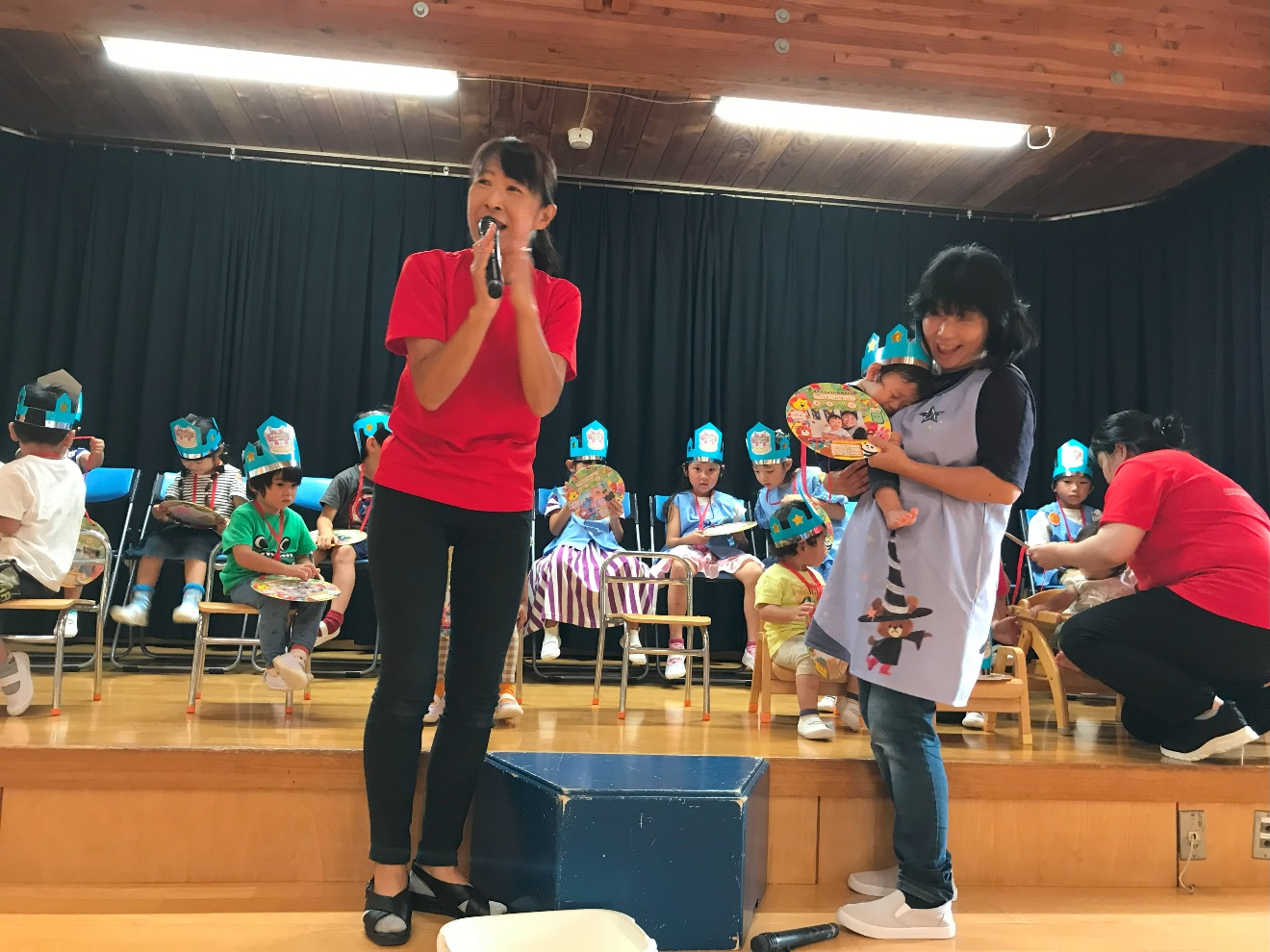 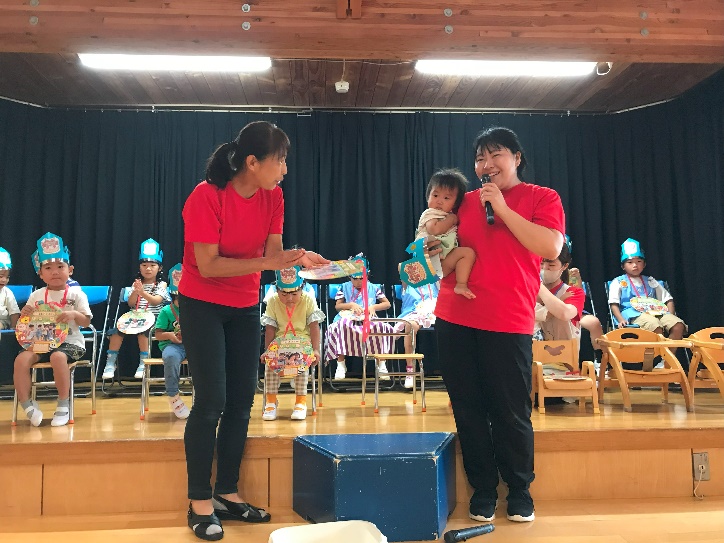 りす組さん2名
先生たちからのプレゼントは
ダンス「踊るポンポコリン」「おしりフリフリ」でした。
みんなで楽しく踊りました。
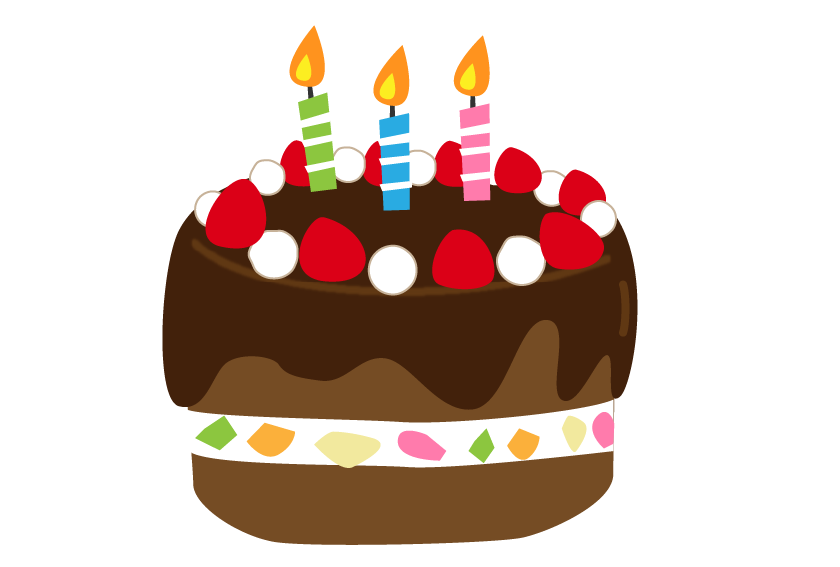 ぱんだ組さん
　4名
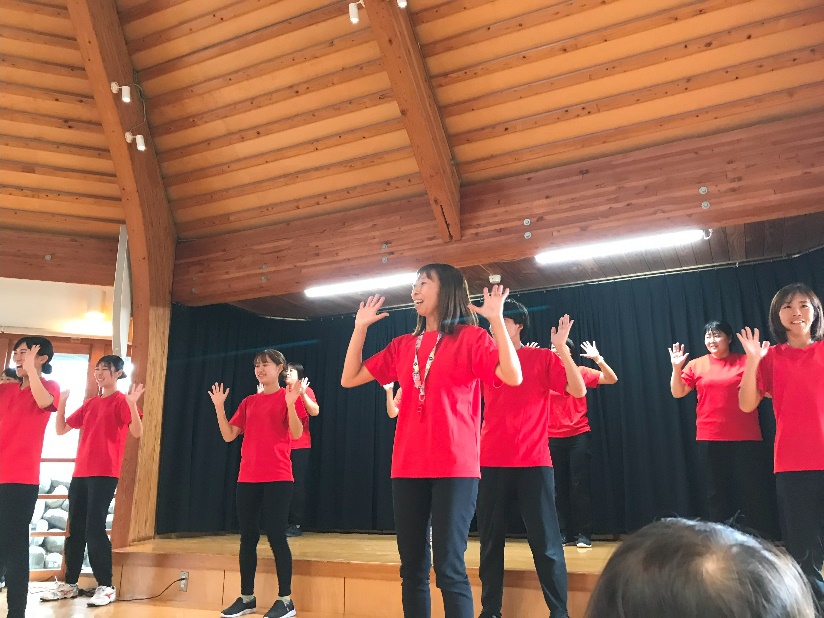 9月の誕生者17人。
たくさんの拍手でお祝いしてもらいました。

お誕生日おめでとう！！